Симплекс-метод
Авторы симплекс-метода
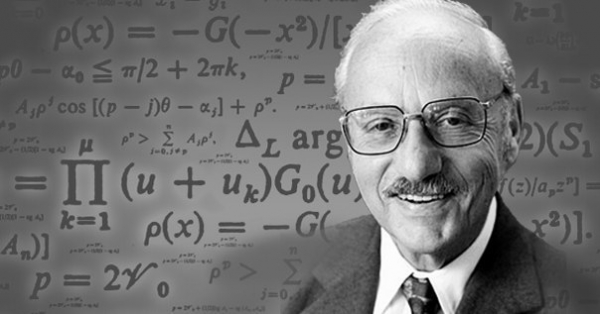 Симплекс-метод был разработан и впервые применен для решения задач в 1947 г. американским математиком Дж. Данцигом
Джорд Бернард Данциг (George Bernard Dantzig; 1914 —2005) — выдающийся математик США. Разработал симплексный алгоритм, применяемый при решении задач линейного программирования. Считается «отцом линейного программирования», наряду с советским математиком Л. В. Канторовичем.
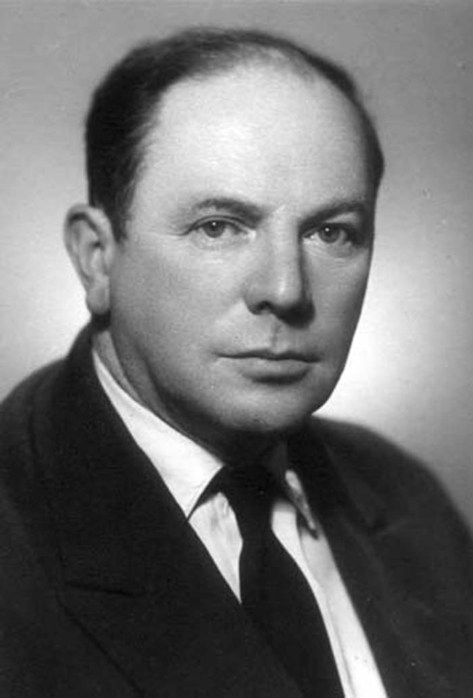 Леонид Витальевич Канторович (1912-1986) — советский математик, создатель математической экономики и линейного программирования. Работал в области функционального анализа, вычислительной математики, теории программирования, математической физики и в экономике.
Авторы симплекс-метода
Джордж Данциг будучи студентом университета, однажды опоздал на занятие и принял написанные на доске уравнения за домашнее задание. Оно показалось ему сложнее обычного, но через несколько дней Бернард всё-таки смог его выполнить. Оказалось, что это были «нерешаемые в то время» задачи по статистике, над решением которых работали многие учёные.
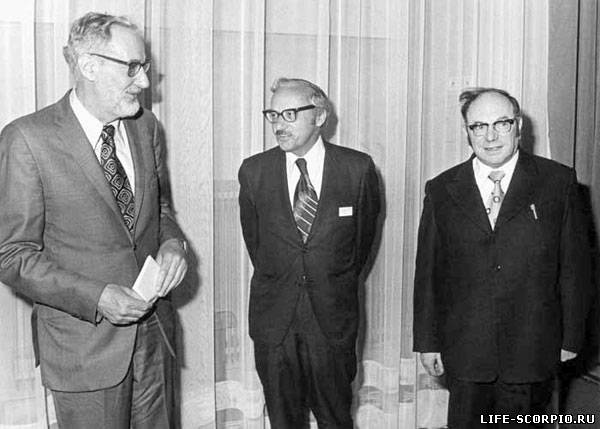 Присуждение  премии Дж. Данцигу
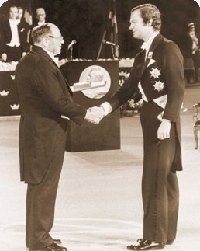 Вспоминают, что когда Канторович пришёл на свою первую лекцию, студенты дружелюбно закричали ему: «Парень, садись на место! Сейчас профессор придет» Что неудивительно, поскольку «профессору» в это время было 18 лет. Пишут, что он был не очень блестящим лектором, но пытался добросовестно донести до студентов глубинный смысл математических определений и теорем. Экзаменатором он был строгим и требовательным, что, наверное, свойственно для многих вундеркиндов, которые очень многое схватывают на лету и не прощают студентам тупости.
Король Швеции Карл XVI Густав вручает Л.В.Канторовичу Нобелевскую премию
Общие положения
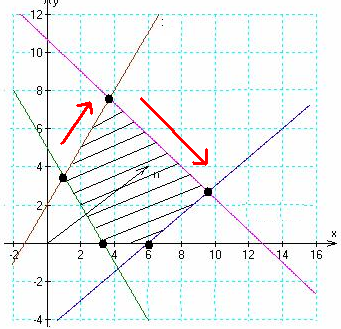 Геометрический смысл симплексного метода состоит в последовательном переходе от одной вершины многогранника ограничений к соседней, в которой целевая функция принимает лучшее (или, по крайней мере, не худшее) значение до тех пор, пока не будет найдено оптимальное решение - вершина, где достигается оптимальное значение функции цели (если задача имеет конечный оптимум).
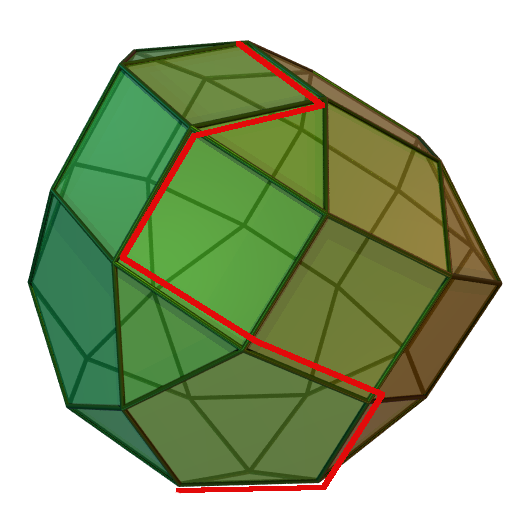 Процесс применения симплексного метода предполагает реализацию трех основных элементов:
1) способ определения какого-либо первоначального допустимого базисного решения задачи;
2) правило перехода к лучшему (точнее, не худшему) решению;
3) критерий проверки оптимальности найденного решения.
Алгоритм симплекс-метода. ШАГ 1
Формулировка ЗЛП (формирование целевой функции и системы ограничений).
Для определенности будем считать, что решается задача на отыскание максимума. 
L(x) = c1x1 + c2x2 + ... + cnxn 🡪max;
   a11x1 + a12x2 + ... + a1nxn ≤ b1,
   a21x1 + a22x2 + ... + a2nxn ≤ b2,
    ...            
   am1x1 + am2x2 + ... + amnxn ≤ bm;
    xj ≥ 0,  j = 1,n
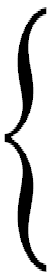 Алгоритм симплекс-метода. ШАГ 2
Приведение задачи к канонической форме (перевод функциональных ограничений в систему уравнений).
В ограничения задачи вводятся дополнительные переменные
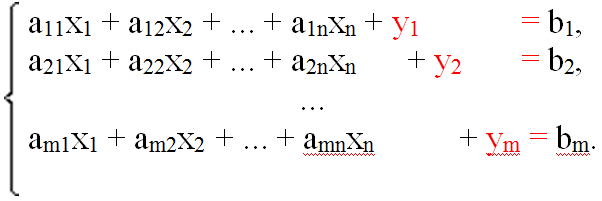 Все дополнительные переменные также должны быть неотрицательными и иметь тот же знак, что и свободные члены системы ограничений.
Алгоритм симплекс-метода. ШАГ 3
Построение исходной симплекс-таблицы (получение первоначального допустимого базисного решения).
Первое допустимое решение: (0, 0,…,0, b1, b2, …, bm)
Алгоритм симплекс-метода. ШАГ 4
Проверка условия: все cj ≤ 0. Если НЕТ - осуществляется переход к шагу 5, если ДА - задача решена.
Алгоритм симплекс-метода. ШАГ 5
Выбор разрешающего столбца 
(переменной, вводимой в базис).
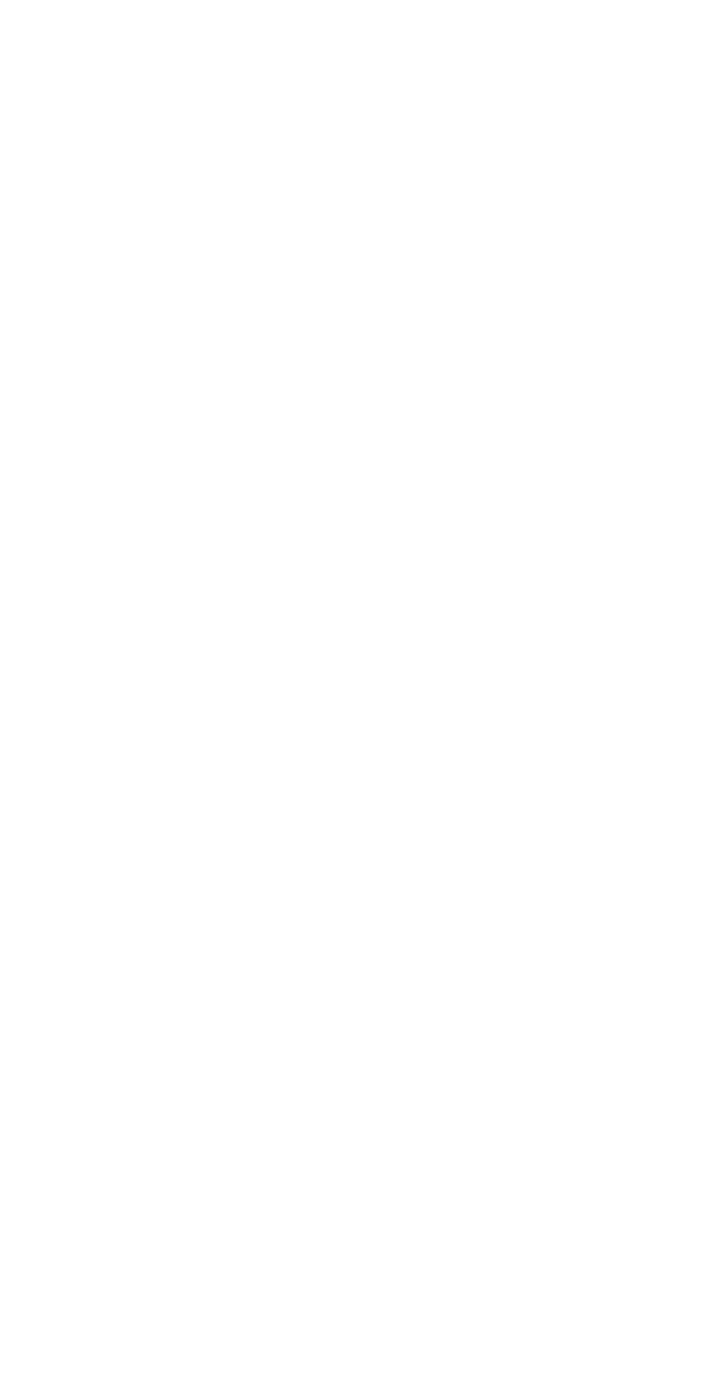 Разрешающий столбец выбирается в соответствии со следующим условием:
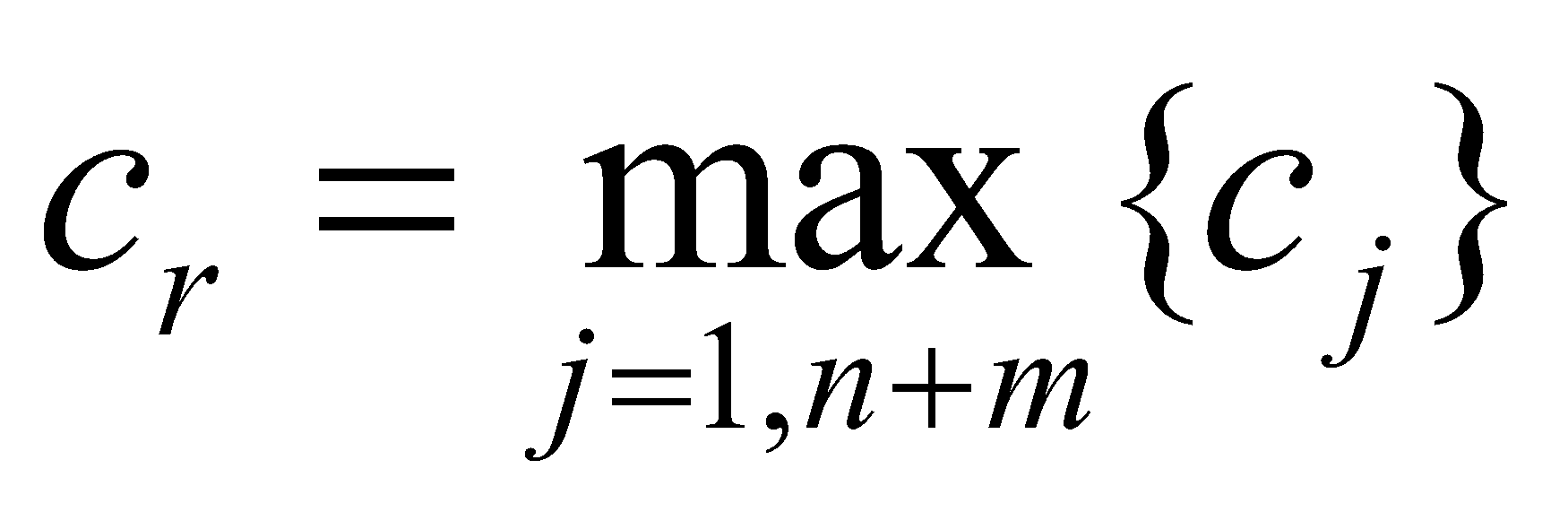 Алгоритм симплекс-метода. ШАГ 6
Проверка условия: все air ≤ 0. Если ДА - целевая функция неограничена и решения нет, если НЕТ - переход к шагу 7.
Необходимо проверить элементы разрешающего столбца. Если среди них нет положительных, то задача неразрешима.
Алгоритм симплекс-метода. ШАГ 7
Выбор разрешающей строки (переменной, выводимой из базиса) по условию:
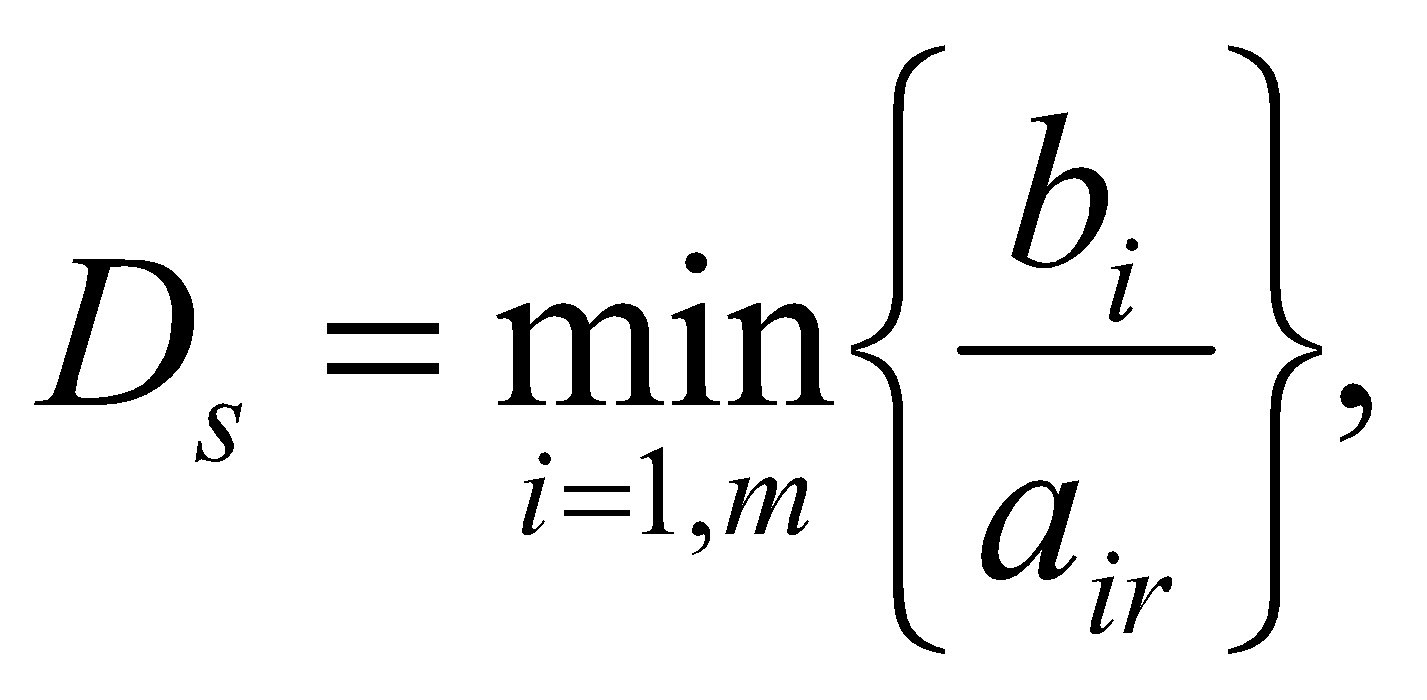 для air > 0, где s - номер разрешающей строки.
Алгоритм симплекс-метода. ШАГ 8
Пересчет элементов симплекс-таблицы (переход к новому базисному решению). 
Порядок пересчета различных элементов таблицы несколько отличается.
Для элементов разрешающей строки используются следующие формулы:
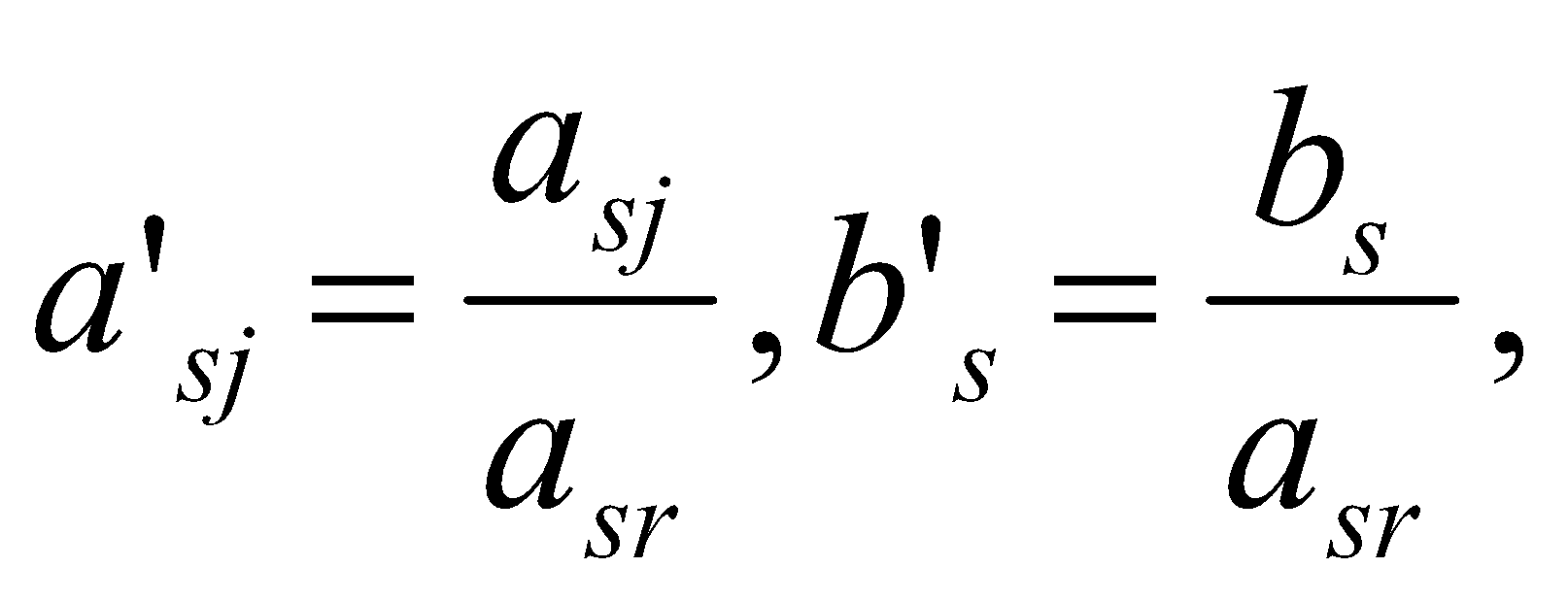 где s - номер разрешающей строки,
r - номер разрешающего столбца,
a’sj , b’s  - новые значения пересчитываемых элементов,
asj , bs - старые значения пересчитываемых элементов,
asr - старое значение разрешающего элемента.
Таким образом, при пересчете элементов разрешающей строки каждый ее элемент делится на разрешающий элемент.
Алгоритм симплекс-метода. ШАГ 8
Пересчет элементов разрешающего столбца. Все они (кроме разрешающего элемента) должны стать равными нулю:
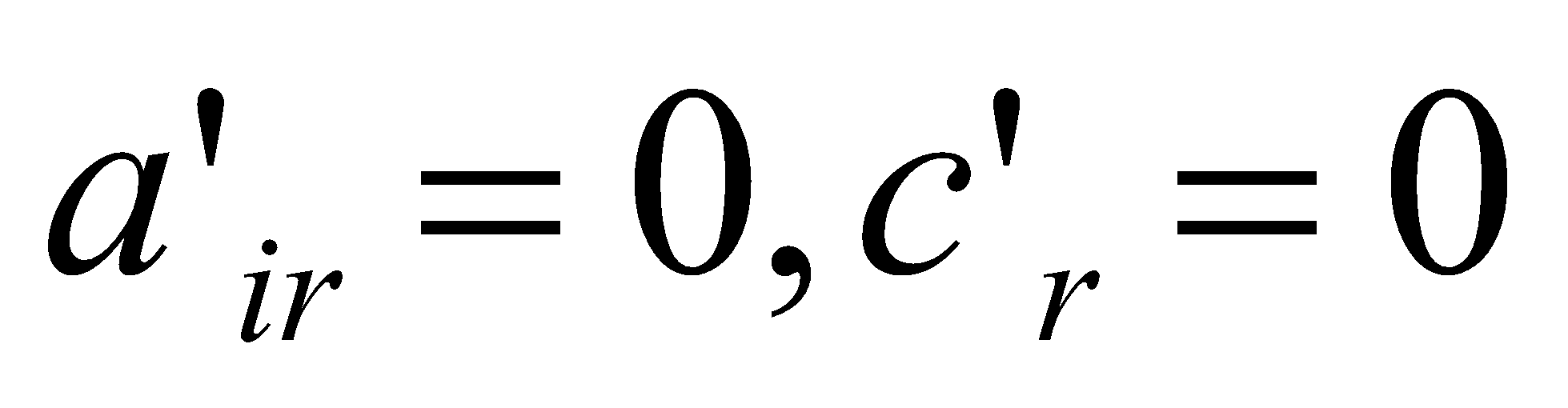 Алгоритм симплекс-метода. ШАГ 8
Пересчет остальных элементов
Элементы, не принадлежащие разрешающим столбцу и строке, пересчитываются по так называемому правилу прямоугольника: мысленно выделяется прямоугольник, в котором элемент, подлежащий пересчету и разрешающий элемент образуют одну из диагоналей. Формулы будут иметь следующий вид:
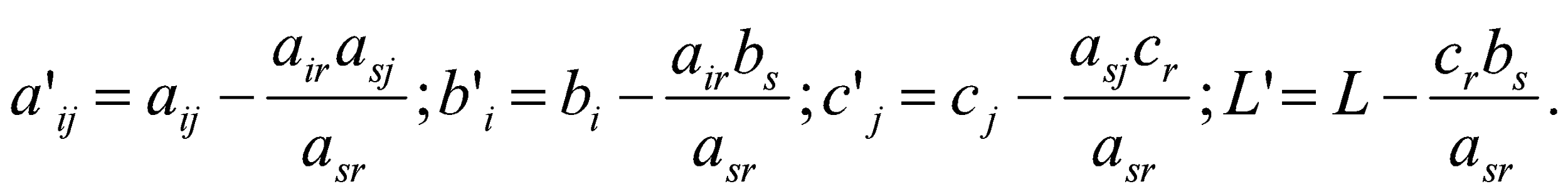 Алгоритм повторяем с шага 4 до тех пор, пока в строке коэффициентов целевой функции есть неотрицательные элементы.
Решение  находится в первом и последнем столбцах, значение целевой функции – в правой нижней ячейке (со знаком минус)